Figure 1 Macroeconomic price effect
Notes: This graph depicts the macroeconomic price effect associated with an energy ...
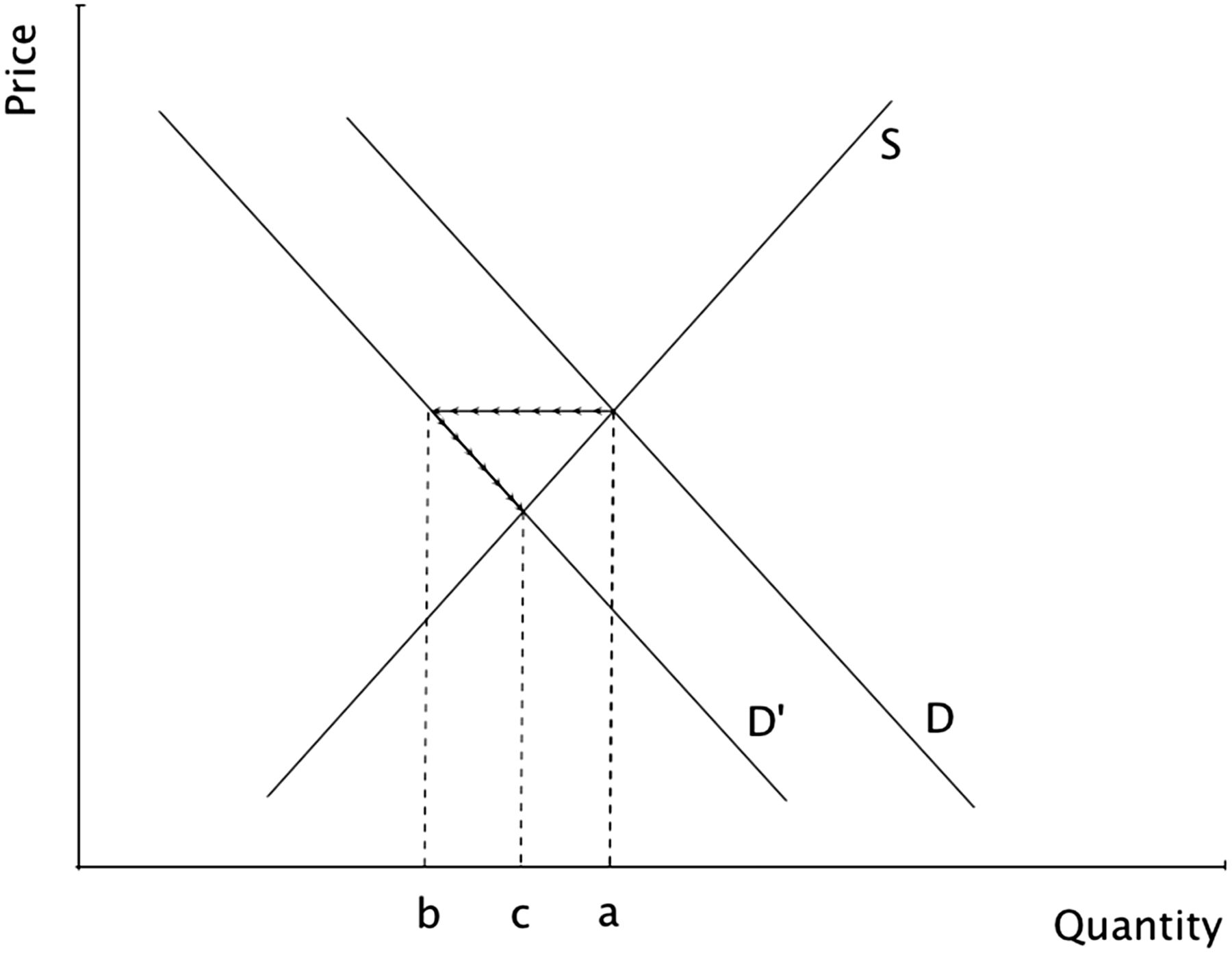 Rev Environ Econ Policy, Volume 10, Issue 1, Winter 2016, Pages 68–88, https://doi.org/10.1093/reep/rev017
The content of this slide may be subject to copyright: please see the slide notes for details.
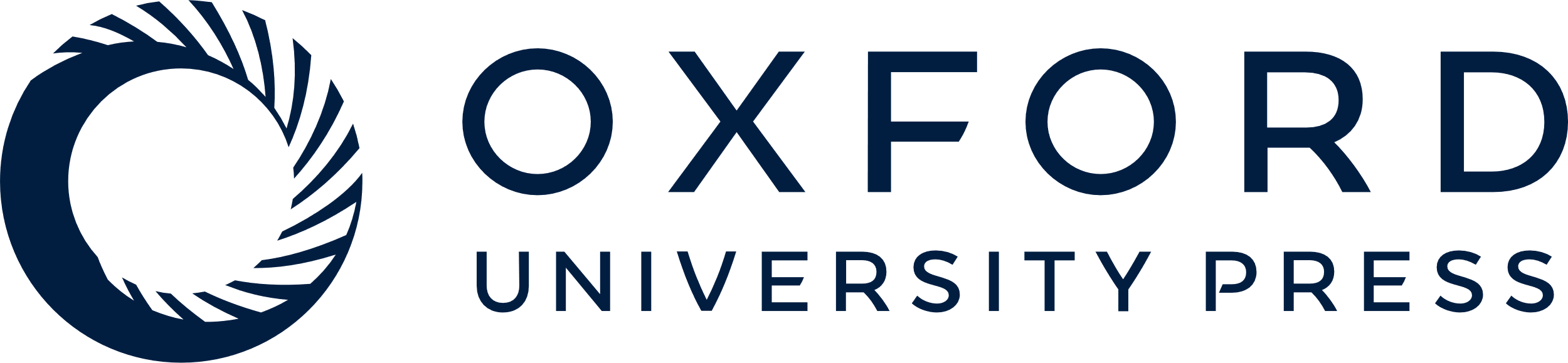 [Speaker Notes: Figure 1 Macroeconomic price effect
Notes: This graph depicts the macroeconomic price effect associated with an energy efficiency policy that shifts demand inwards from D to D′. The shift in demand reduces the quantity of energy demanded from a to b; however, the equilibrium outcome yields a smaller energy reduction due to the price effect, which moves quantity from b to c. 


Unless provided in the caption above, the following copyright applies to the content of this slide: © The Author 2015. Published by Oxford University Press on behalf of the Association of Environmental and Resource Economists. All rights reserved. For Permissions, please email: journals.permissions@oup.com]